Figure 1 Schematic representation of S1P transport, distribution, and action. S1P is synthesized mainly in platelets, ...
Cardiovasc Res, Volume 103, Issue 3, 1 August 2014, Pages 395–404, https://doi.org/10.1093/cvr/cvu136
The content of this slide may be subject to copyright: please see the slide notes for details.
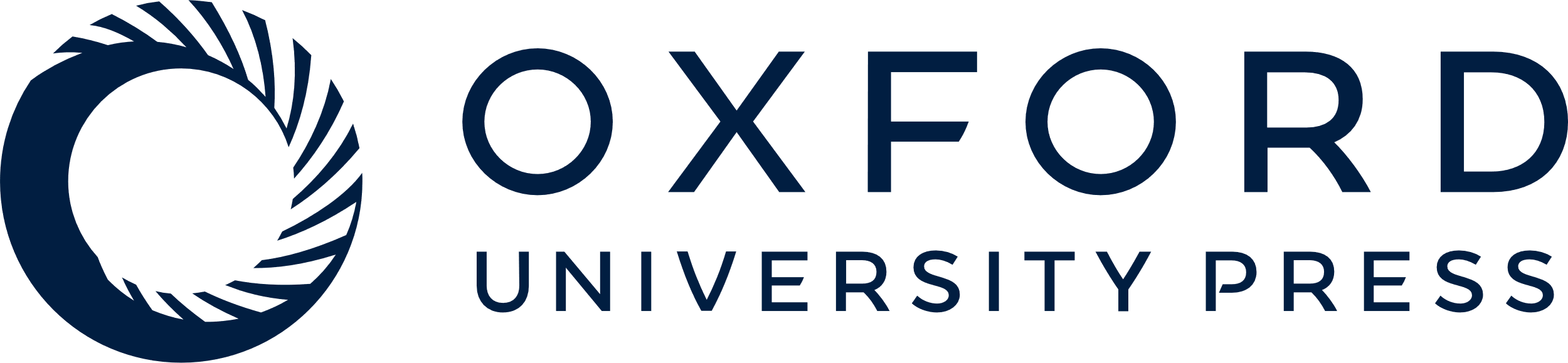 [Speaker Notes: Figure 1 Schematic representation of S1P transport, distribution, and action. S1P is synthesized mainly in platelets, erythrocytes, and endothelial cells and transported to HDL and/or albumin by Spns2 or ATP-binding cassette transporters (ABC) A1, C1, or G2. S1P bound to apoM in HDL particles interacts with S1P receptors (S1P1, S1P2, and S1P3) on cells in the vasculature to activate intracellular signalling pathways encompassing trimeric G-proteins (Gi, Gq, and G12/13) and other signalling molecules adenylate cyclase—AC; phosphoinositid-3-kinase; phosphatidylinositol-specific phospholipase C (PLC); small G proteins Rac1 and Rho; adapted from ref.27. Docking of HDL particles to SR-BI mediated by apoA-I may facilitate S1P-dependent signalling.


Unless provided in the caption above, the following copyright applies to the content of this slide: Published on behalf of the European Society of Cardiology. All rights reserved. © The Author 2014. For permissions please email: journals.permissions@oup.com.]